2. miniworkshop projektantů k územní studii krajiny
ÚSK ORP BLOVICE
Landscape studio Klára Salzmann, gogolák + grasse

14. květen 2018, ČKA, Praha
CO JE CÍLEM USK ?
poskytnout komplexní pohled na problémy a řešení krajiny (strategie, vize, koncepce) ve smyslu krajinných potenciálů
vytvořit základ řešení pro podrobnější úrovně plánování a projektů, např. územní plán
pojmenovat lokální unikátní kombinaci znaků krajiny a definovat způsob s jejich zacházením
STRUKTURA NÁVRHU
KRAJINY 
– vymezení urbanisticky charakt. území (UrCHÚ)
HLAVNÍ VÝKRES 
– vrstvy krajiny a jejich sjednocení 
ZMĚNY
– navrhované změny ÚPD
VRSTVY KRAJINY
voda krajiny
osídlení krajiny
hospodaření krajiny
hodnoty a struktury krajiny
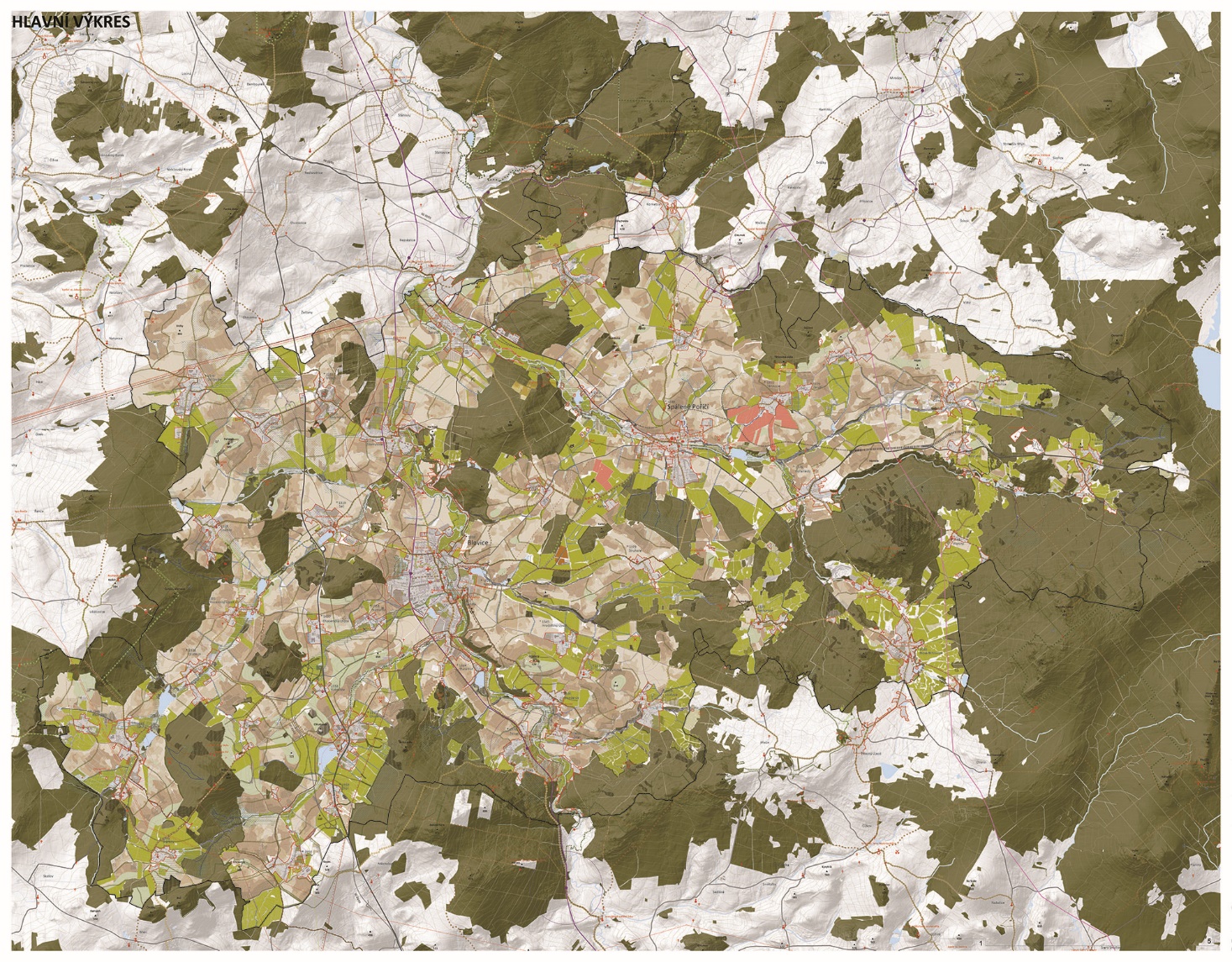 KRAJINNÉ OKRSKY
-> UrCHÚ
pojmenování lokální unikátní kombinace znaků krajiny a popis způsobu práce s nimi ve všech vrstvách návrhu krajiny
lokalita - území je jednotkou se svým jádrem v osídlení (skupině) se zájmovým územím nebo se svým jádrem ve významném krajinném celku (skupině)
CELKY UrCHÚ
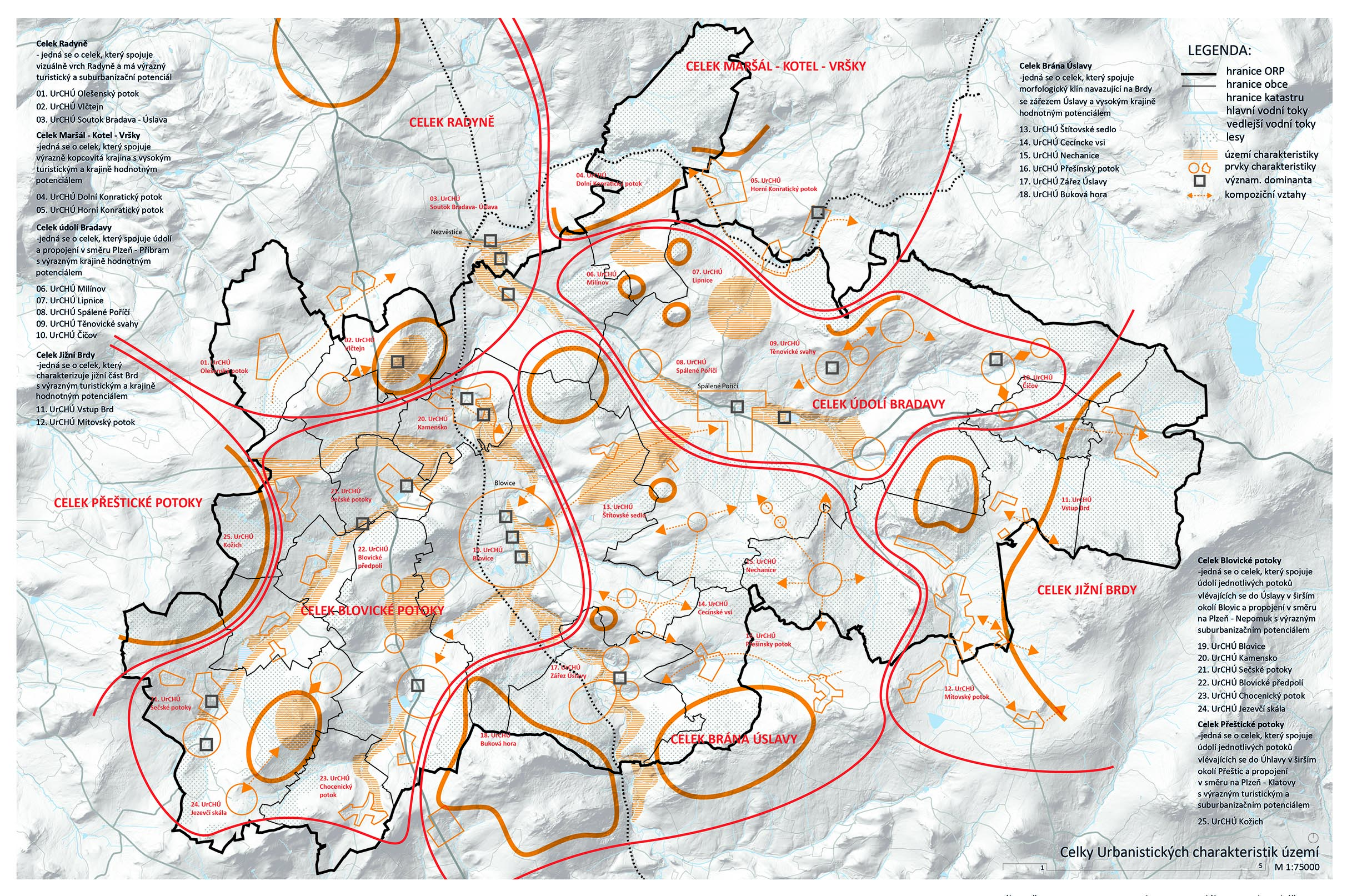 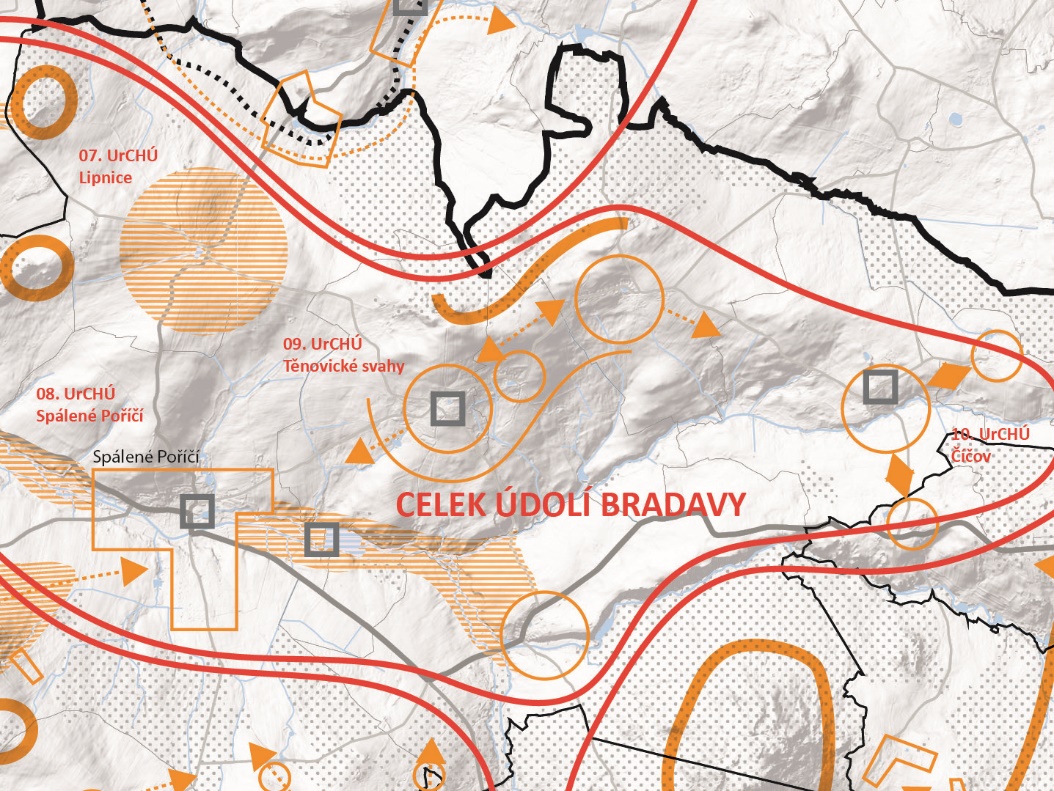 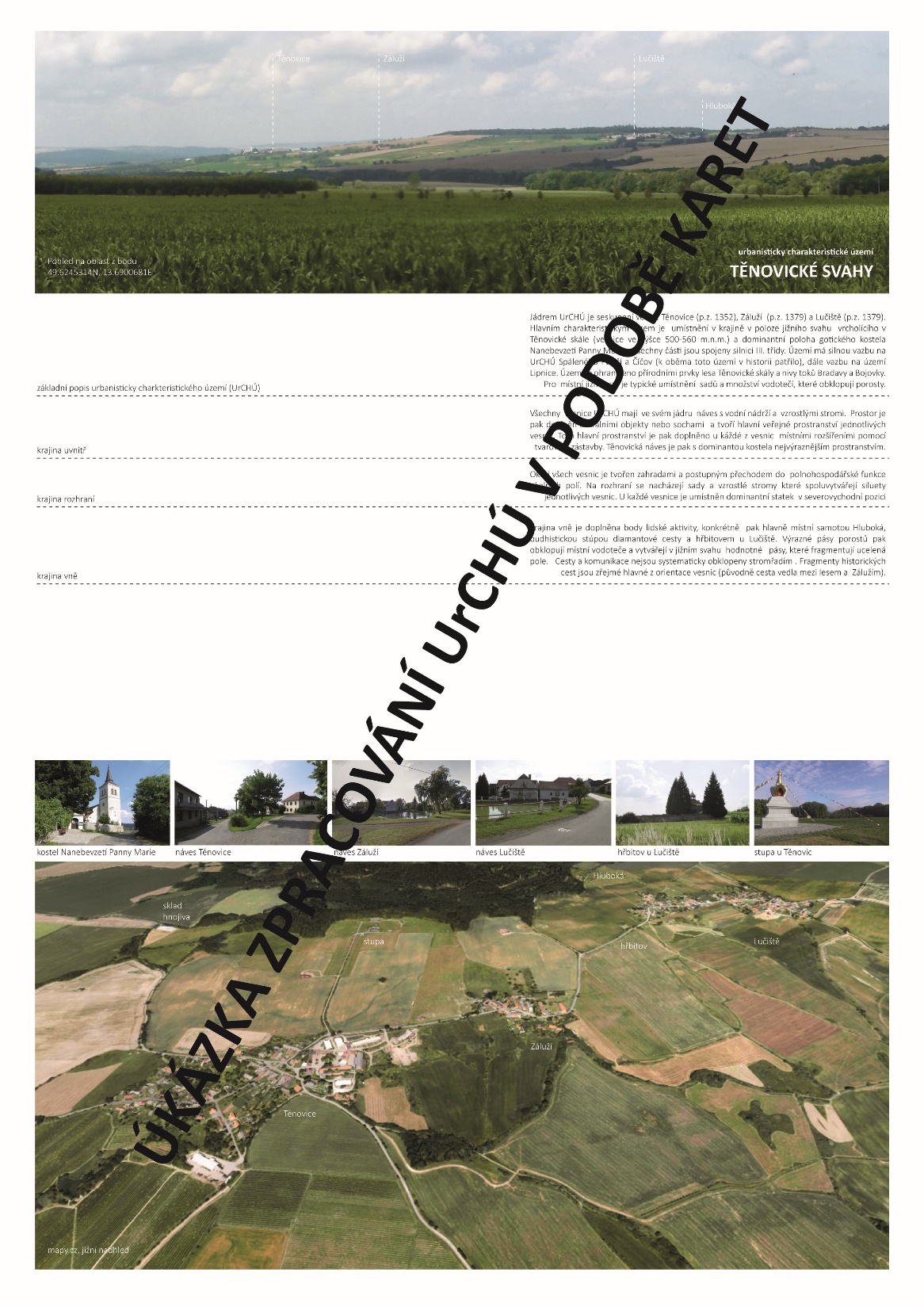 TYPOLOGICKÉ JEDNOTKY
Rámcové  typy sídelních krajin
Rámcové typy využití krajiny
Rámcové typy reliéfu krajin


Ing. arch. Jiří Löw
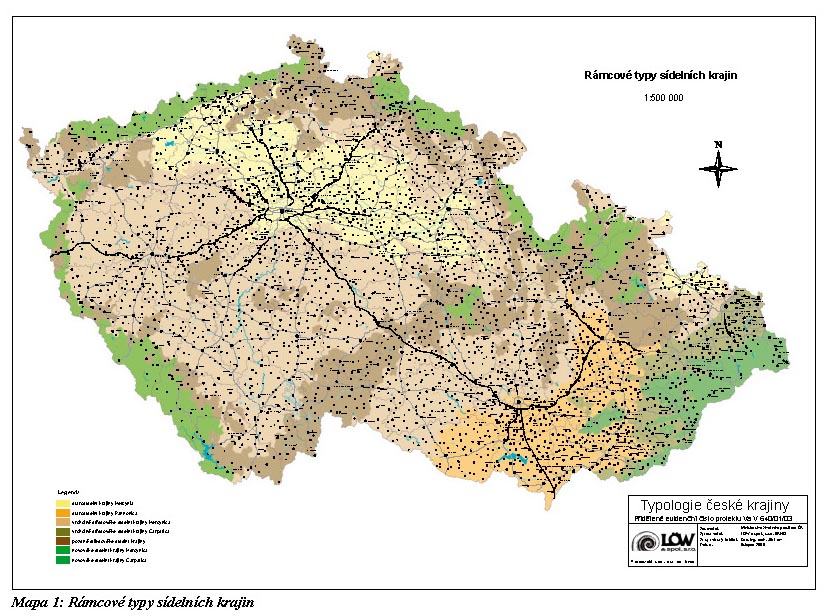 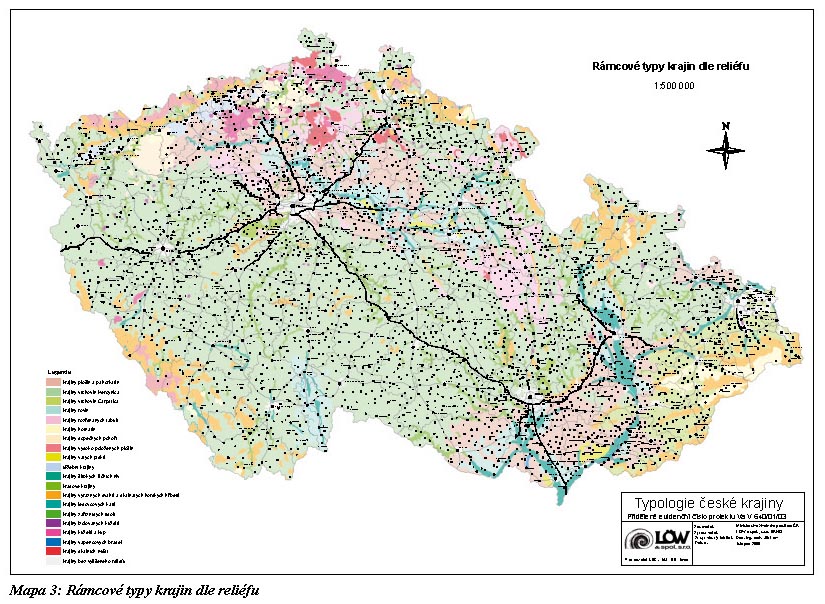 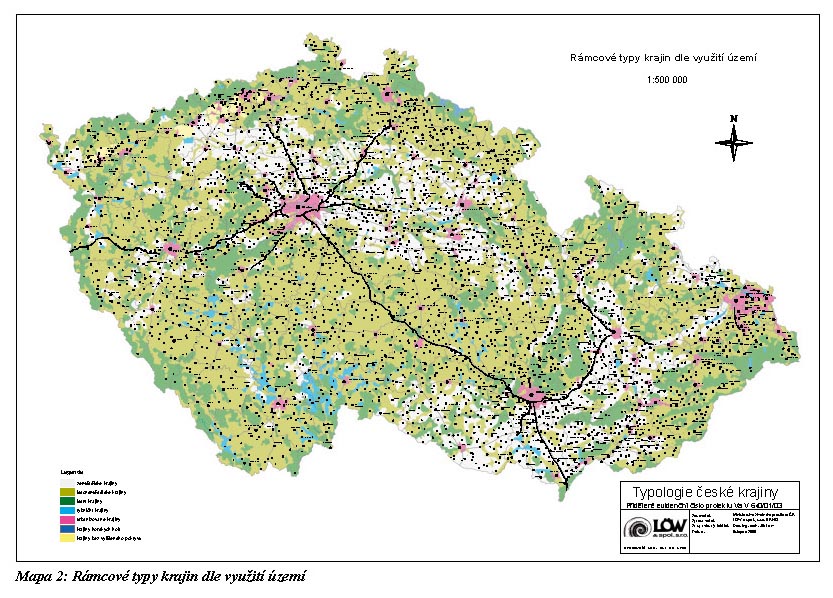